Figure 2
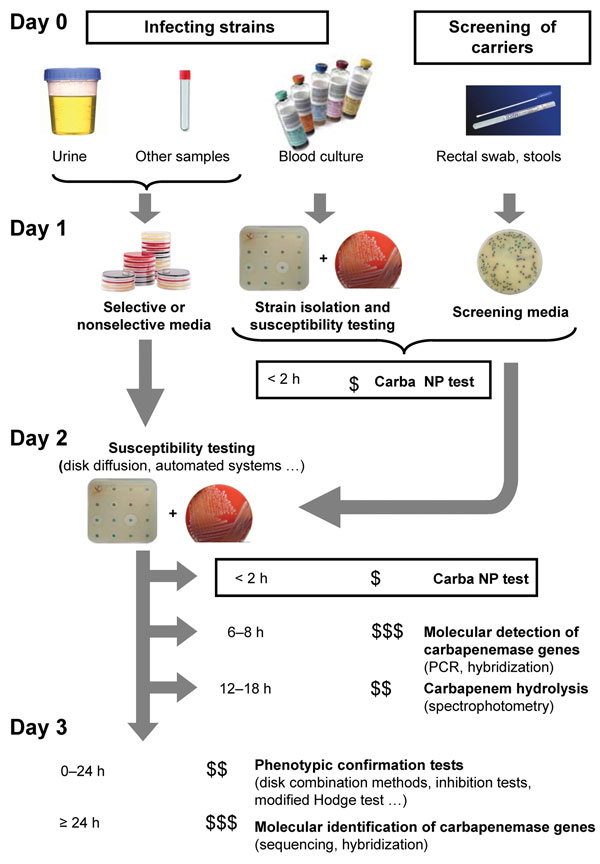 Figure 2. . Strategy for identification of carbapenemase-producing Enterobacteriaceae. The time needed to perform the test is indicated before each test. The number of flasks indicates the degree of specialization needed to perform the test; the number of $ indicates the relative cost of each test.
Nordmann P, Poirel L, Dortet L. Rapid Detection of Carbapenemase-producing Enterobacteriaceae. Emerg Infect Dis. 2012;18(9):1503-1507. https://doi.org/10.3201/eid1809.120355